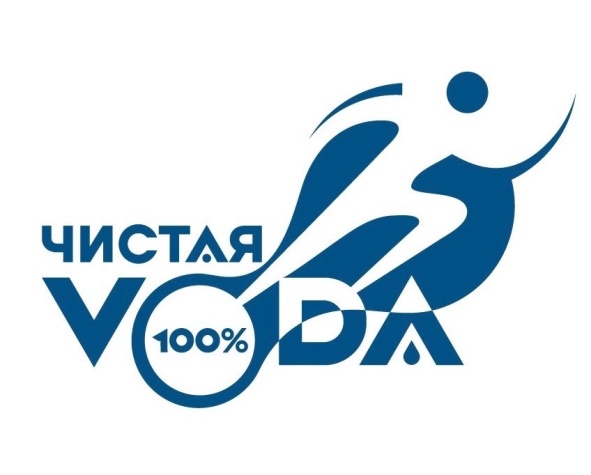 Разработка стратегии цифровизации компании ООО «Чистая вода 100%»
Наименование проекта
Докладчик: Егорова Ирина Андреевна
Компания «Чистая вода 100%» – производственная компания полного цикла по производству питьевой воды в Вологодской области.
О компании  «Чистая вода 100%»
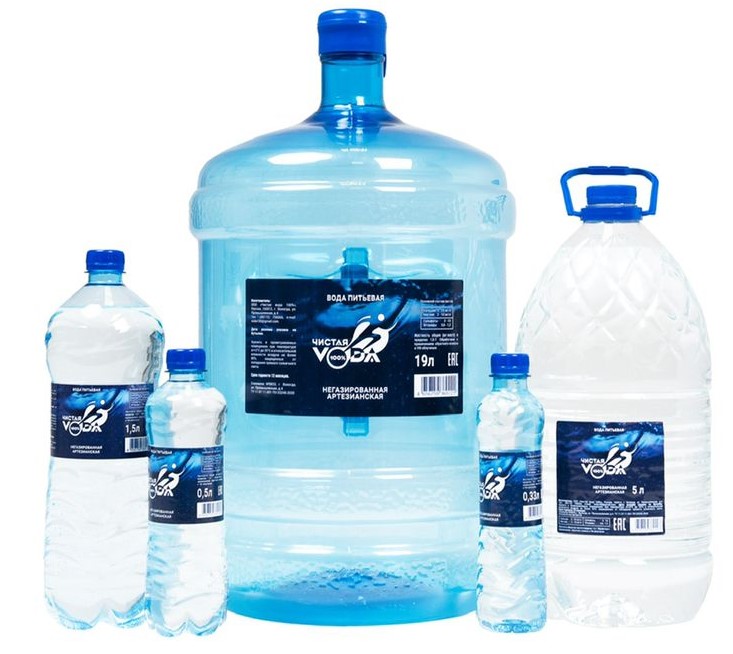 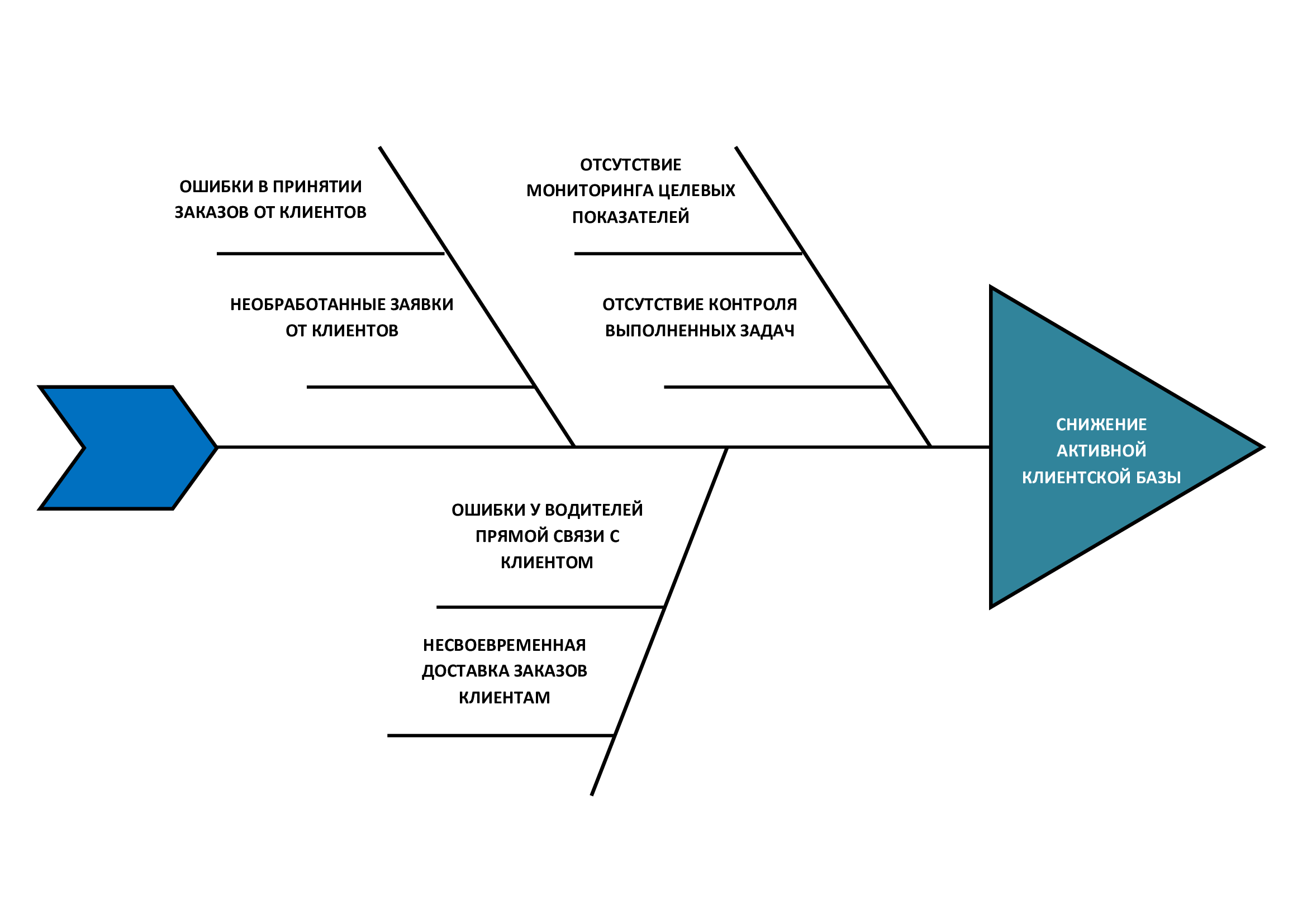 Проблема: снижение активной клиентской базы
Диаграмма Исикавы
Цель – увеличение активной клиентской базы за счет цифровизации бизнес-процессов на 10% ежеквартально
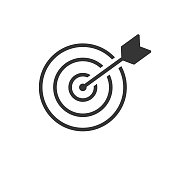 О проекте
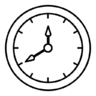 Срок – 1 год
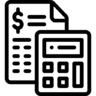 Бюджет – 350.000 рублей
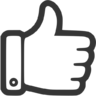 Целевой показатель – рост активной клиентской базы на 10% каждый квартал
Приложение для водителей позволит решить следующие проблемы:
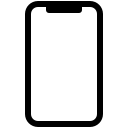 Загрузка телефонной линии
 Неэффективное использование рабочего времени менеджеров
 Сокращение интервала доставки заказа клиенту
 Неэффективное использование рабочего времени водителей
Доставка воды!
Водитель уже выехал. Будет у вас через 30 минут. Готовы принять заказ?
Приложение для водителей
ДА
НЕТ
ПОЗВОНИТЬ ВОДИТЕЛЮ
Монитор целевых показателей позволит решить следующие проблемы:
Отсутствие оперативного контроля за количеством «засыпающих» и «отвалившихся» клиентов
 Отсутствие инструмента для контроля выполнения задач и оценки эффективности менеджеров
 Отсутствие контроля выполнения поставленных целевых значений
Монитор целевых показателей в 1С:ERP
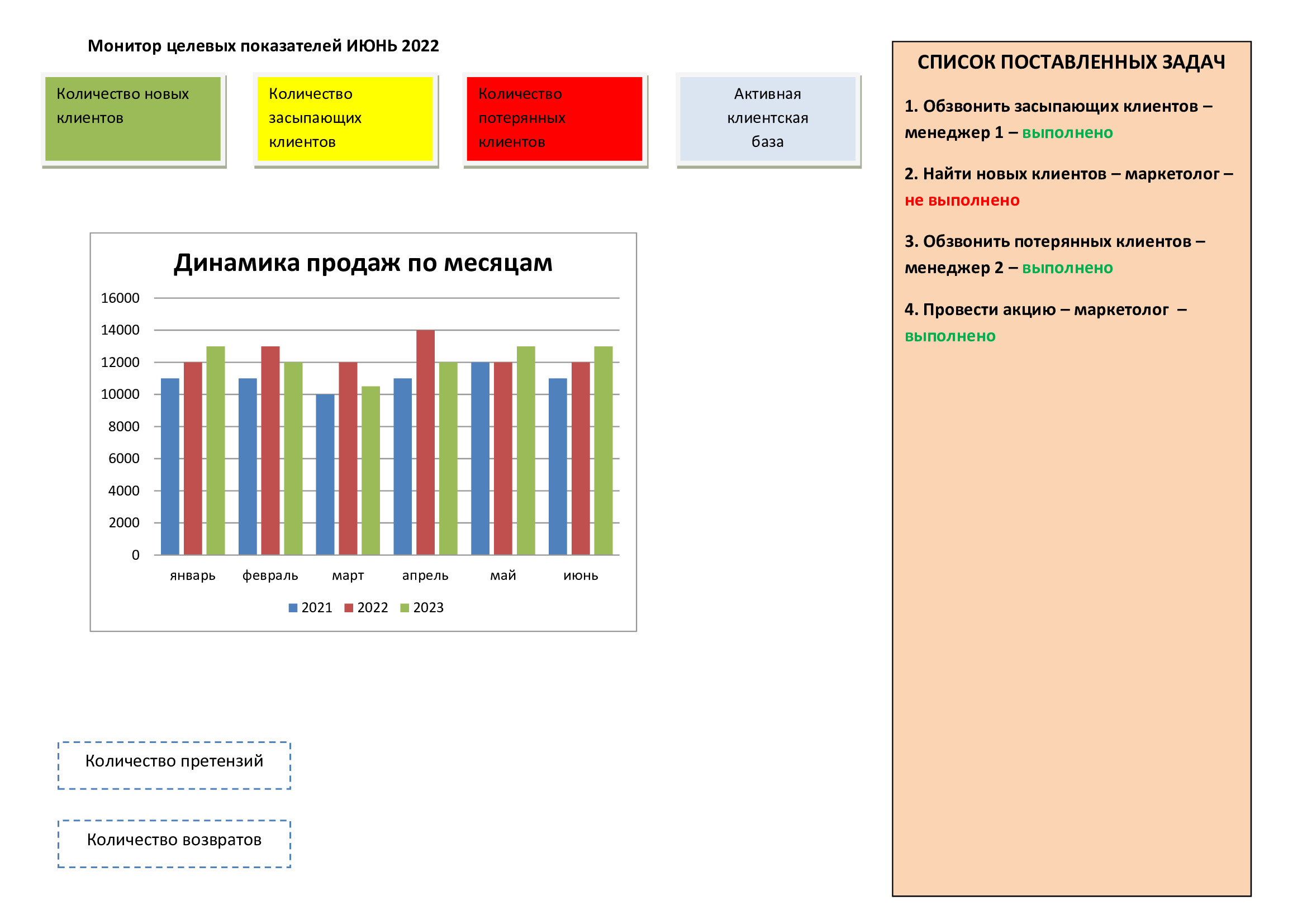 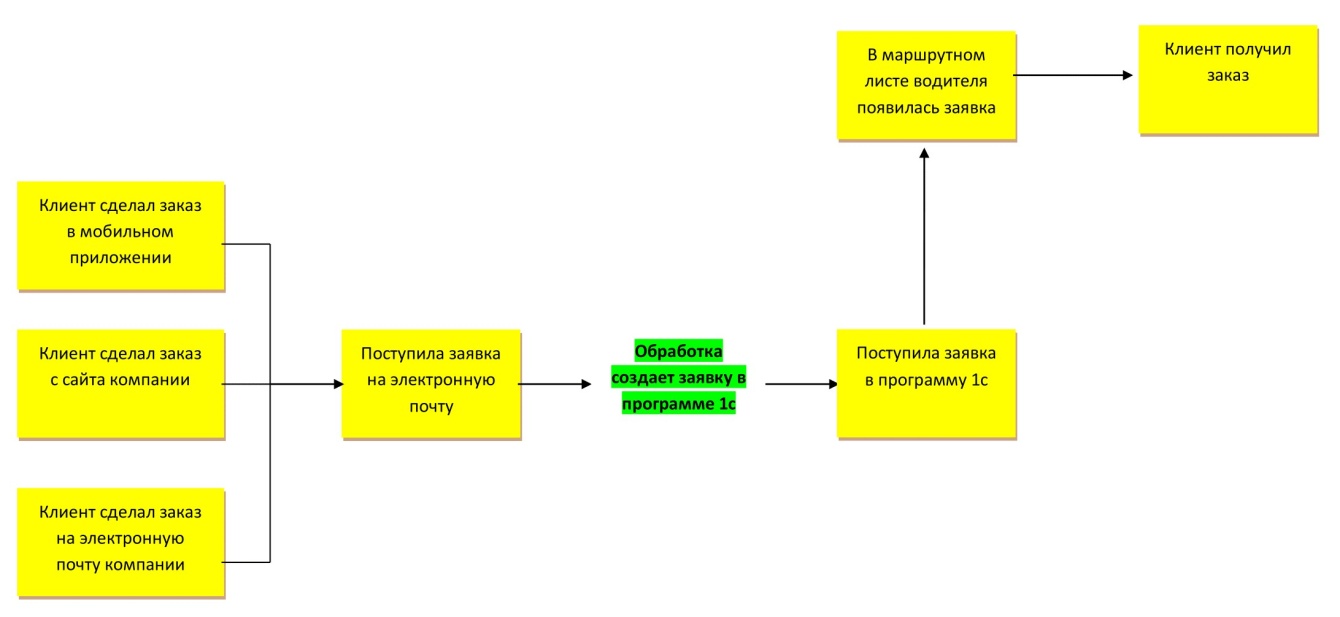 Обработка для автоматического внесения заявок в 1С:ЕRP
Обработка для автоматического внесения заявок в 1С: ERP позволит решить следующие проблемы:
Ошибки при приеме заказов от клиентов
 Необработанные заявки от клиентов
 Неэффективное использование рабочего времени менеджеров
Команда проекта:
 Генеральный директор
 Главный бухгалтер
 Маркетолог
 Старший менеджер
Команда проекта
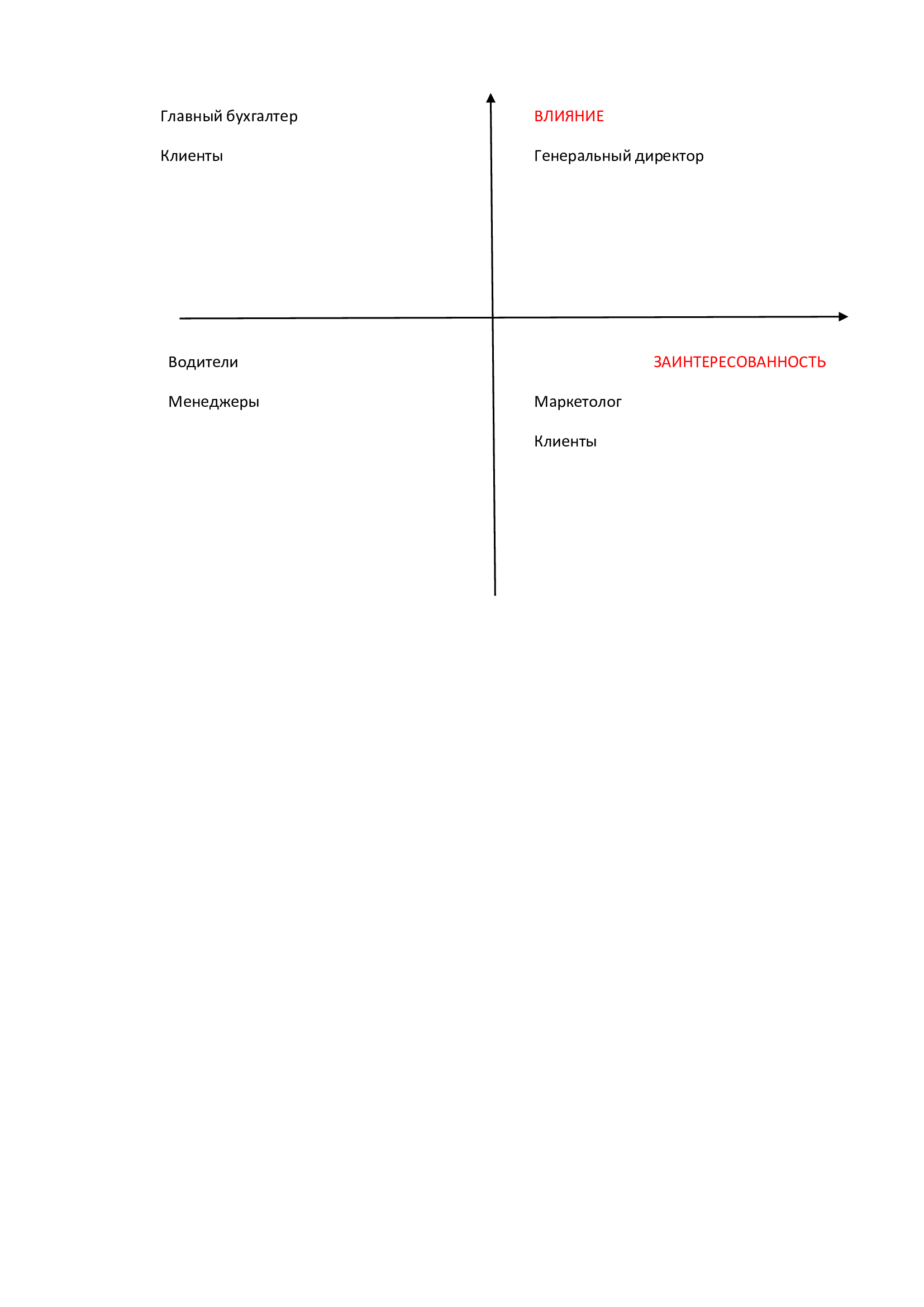 Стейкхолдеры
Бюджет проекта
Расчет инвестиционной привлекательности проекта
Срок окупаемости проекта – 6 месяцев
Риски проекта
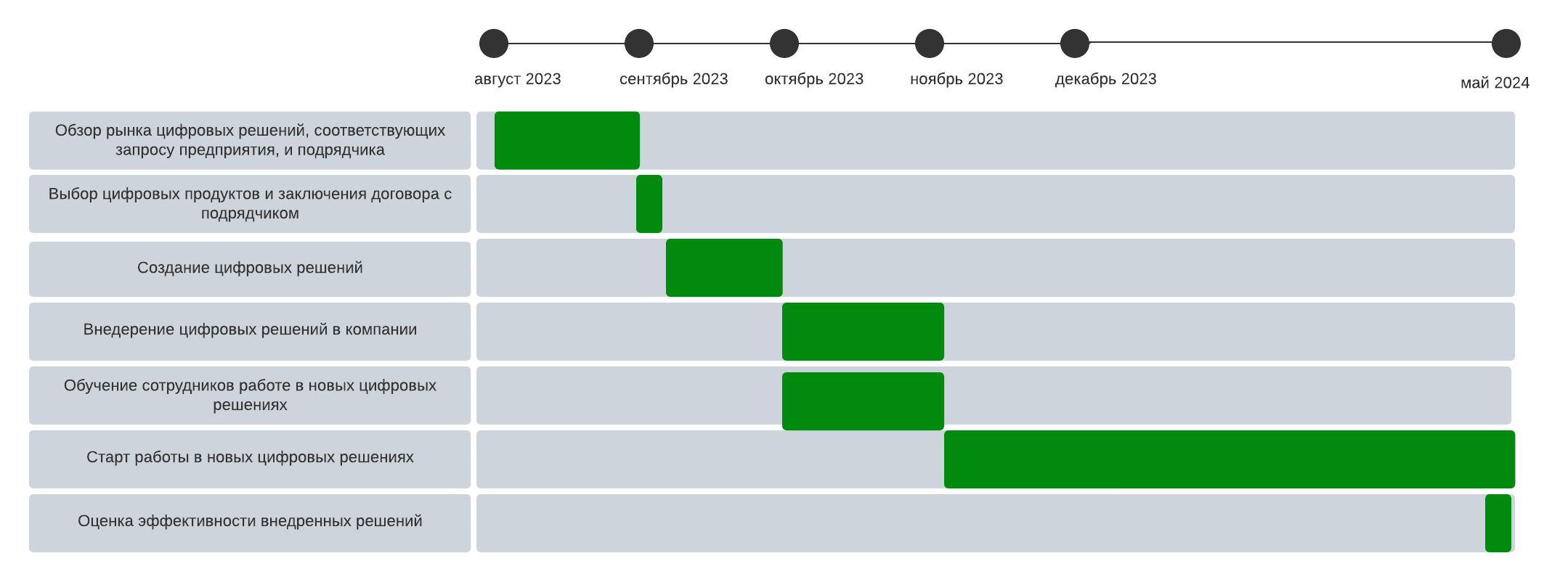 Календарный план проекта
Тема: Разработка стратегии цифровизации компании ООО «Чистая вода 100%»

Автор: Егорова Ирина Андреевна

Научный руководитель: Колосова Ольга Владимировна
Благодарю за внимание!